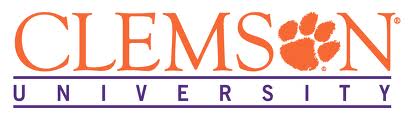 Individualized Wrist Motion Models for Detecting Eating Episodes using Deep Learning
Presented By
Wenkang Wei

Committee:
Dr. Adam Hoover (Chair)
Dr. Richard Groff
Dr. Yongqiang Wang
Outline
Background and Motivation
Motivation 
Related Work 
Novelty
Methods
Results
Conclusion
Motivation - Obesity
Prevalence of Obesity
Reported by CDC in 2017, obesity was prevalent in 39.8 % of the population and affected about 93.3 million US adults in 2015 ~ 2016
China has about 46 % of adults and 15 % of children being obese or overweight
 Effect from Obesity
Risk of diseases like heart disease, stroke, and kidney problems increases
People who are overweight or obese are up to twice as likely as normal-weight people to develop liver cancer, reported  by National Cancer Institution
 Causes
Genetics
Lack of physical activity
Poor diet and imbalance energy intake
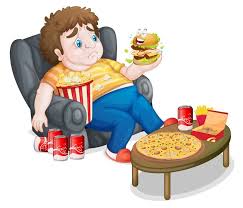 Motivation - mHealth
Bite Counter
Pedometer
mHealth
A term used for the practice of medicine and public health supported by mobile devices
Self-monitoring software for mHealth helps monitor user's health, diet and fight against obesity
Example of mHealth devices
Pedometer
Blood pressure monitor
Bite counter
…
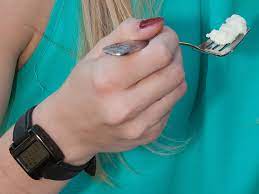 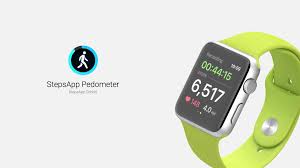 Blood pressure monitor
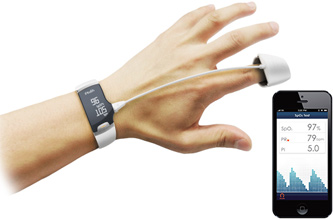 Related Work
Gesture Recognition
A study improving gesture recognition using HMMs to encode context like utensil, gender, age (Shen 2018)
U-Net, deep learning method, to segment and classify multiple gesture patterns (Luktuke 2020)
 Eating detection
A rule-based algorithm to track the wrist motion and segment the data (Dong et. al  2012)
A threshold-based algorithm to segment eating during freeliving based on wrist energy data (Dong et. al  2013)
Convolution neural network with large window to detect eating episodes on a large freeliving eating activity data set of a group of people (Sharma 2020)
This Work – Individual Differences
This work considers
Eating behaviors may vary between individuals
Utensils used (chopsticks, fork, etc.)
Food choices
Eating pace

Non-eating behaviors with wrist motions that can be confused with eating may also vary between individuals
Facial grooming habits
Daily tasks that resemble eating 
Secondary activities during eating
Eating behaviors from a group vary
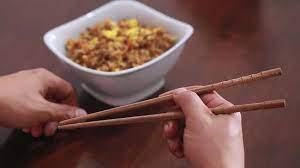 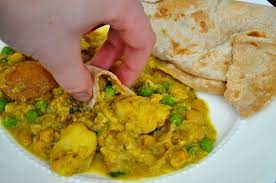 More …
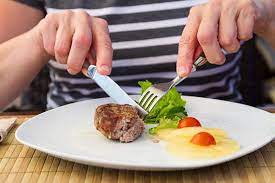 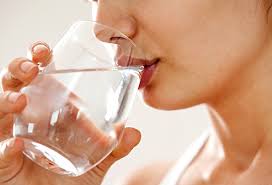 Non-eating behaviors vary among people
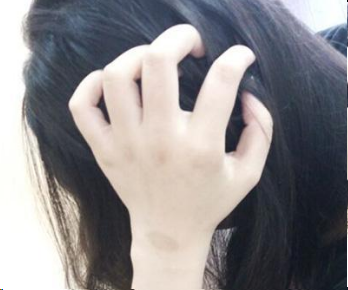 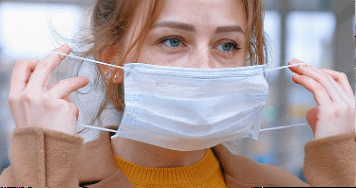 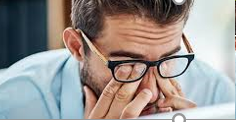 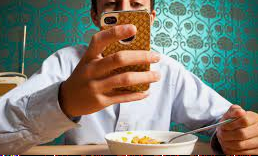 Novelty
Investigate and compare eating detection performance between a group model  and individual models
 We also answer these questions: 
Do individual models perform better than the group model, when testing them on the same individual data?
How much improvement do individual models get, compared with group model? Do they vary, depending on each individual?
Does changing individual hyper-parameters help improve performance of individual models?
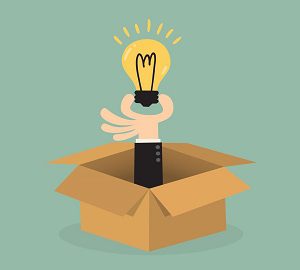 Outline
Background and Motivation
Methods
Data Collection
Data Processing
CNN Model and Hysteresis Threshold
Metrics
Training and Evaluation
Hyper-Parameter Tuning
Results
Conclusion
Method – Data Collection
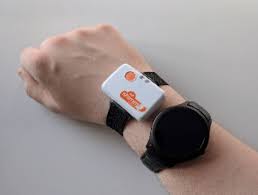 Shimmer3 wearable device was used to collect wrist motion time series data 
 6-axis data: 
Accelerometer:  x, y z
Gyroscope: roll, pitch, yaw
 Data was collected from 8 participants
 At least 10 days of data for each one
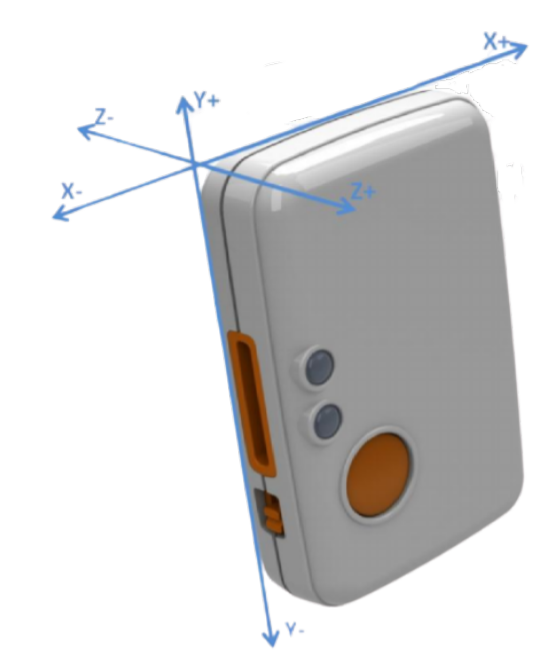 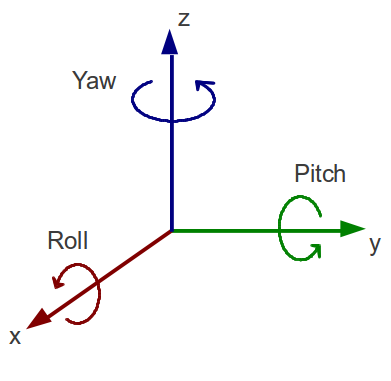 Method – Data Collection
Individual data set of 8 participants from this work
Method – Data Collection
Summary of data sets
Clemson All-day Data set (CAD), a group data set,  from previous work (Sharma 2020)
 Individual data set from this work
Data Processing - Smoothing
Data Processing step is as same as previous work (Sharma 2020)
 Accelerometer data is affected by noise (blue curve)
 Smoothing using a Gaussian filter on accelerometer data
  Smoothed signal better captures the trend/pattern of signal (orange curve)
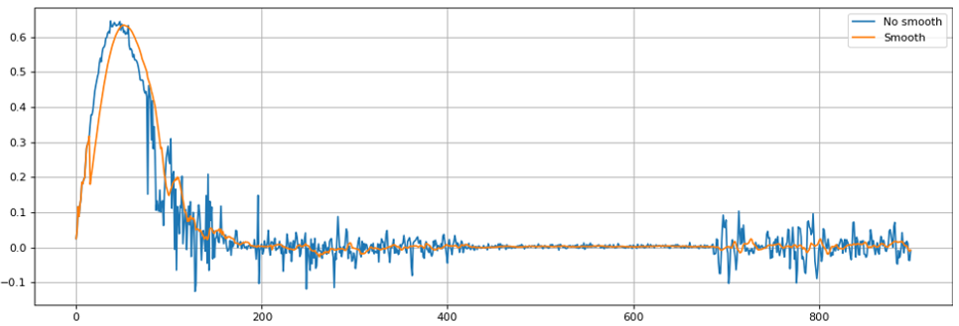 Signal
Index of data point
Index of data point
Data Processing – Z-Normalization
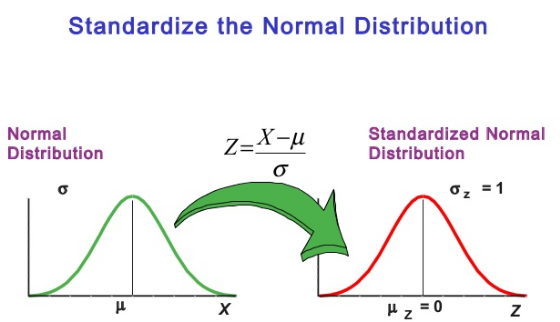 Data Processing – Sliding window
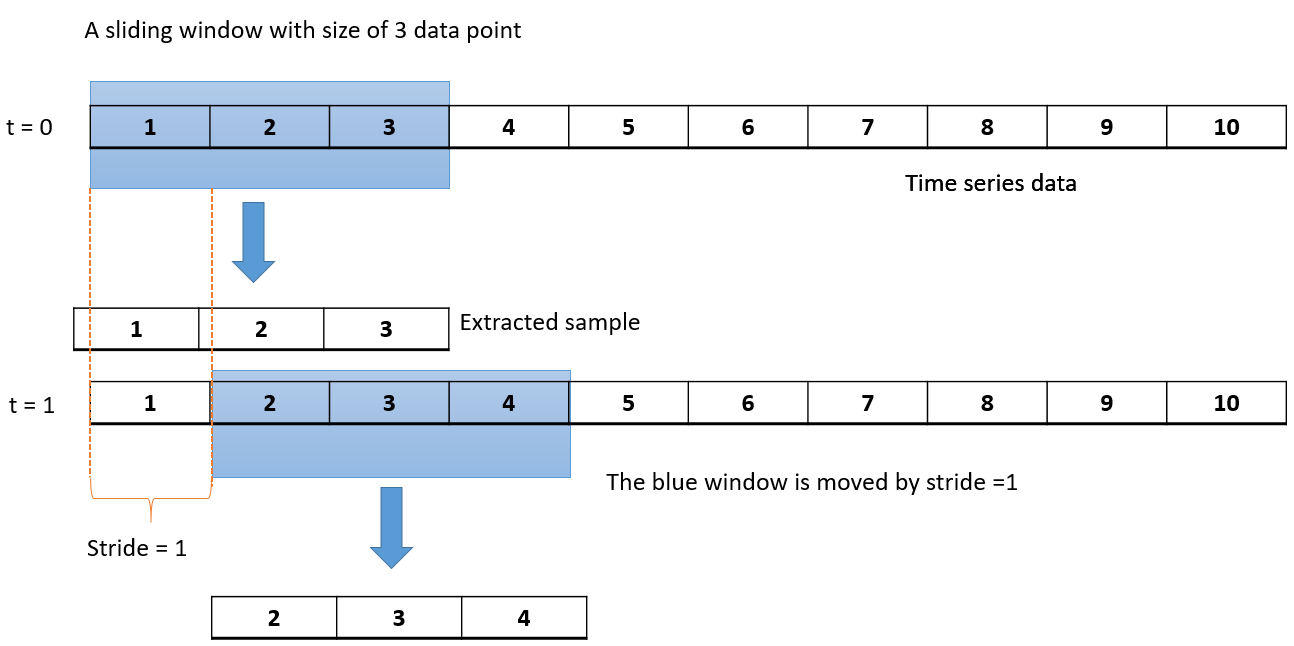 Window with size = W and stride to extract a sample with size of W
In this work
 W = 6 min x 60 sec/min x 15Hz =  5400 
 For the group model, stride = 15 sec x 15Hz = 225
 For individual models, stride = 5 sec x 15Hz  = 75 
 Label a sample as “1” eating if  50% of window falls within self-reported eating period, otherwise “0”
[Speaker Notes: In this work
W = 6 min x 60 sec/min x 15Hz =  5400 
 For the group model, stride = 15 sec x 15hz = 225
 For individual model, stride = 5 sec x 15Hz  =75 to create more samples and avoid model under-fitting
 Label the sample as “1” eating if  50% of window fall within repoted eating period, otherwise “0”]
CNN Model
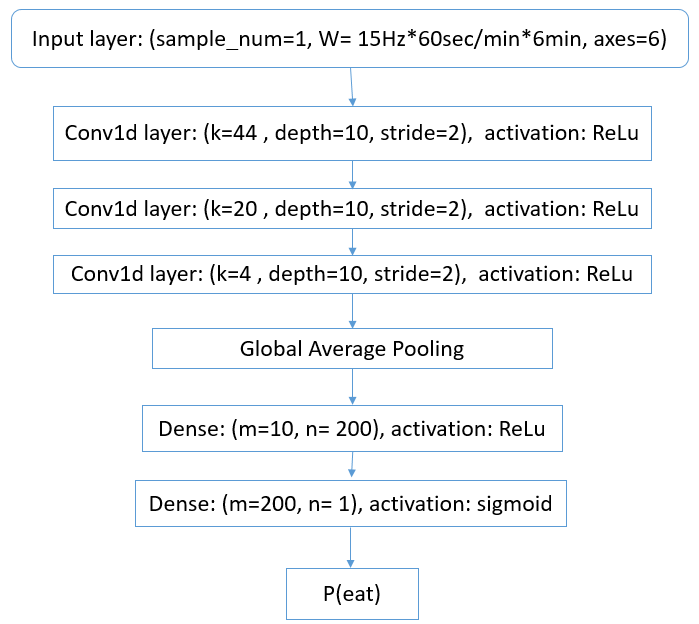 3 different layers used
 1D Convolution
K: kernel (also called filter) size
Depth: the number of filters
Global Average Pooling
Dense
m: size of input vector
n:  size of output vector
 P(eat) : probability of eating 
 Predict “1” eating if P(eat) >=0.5, otherwise, “0” non eating for the sample
CNN Model
Example:
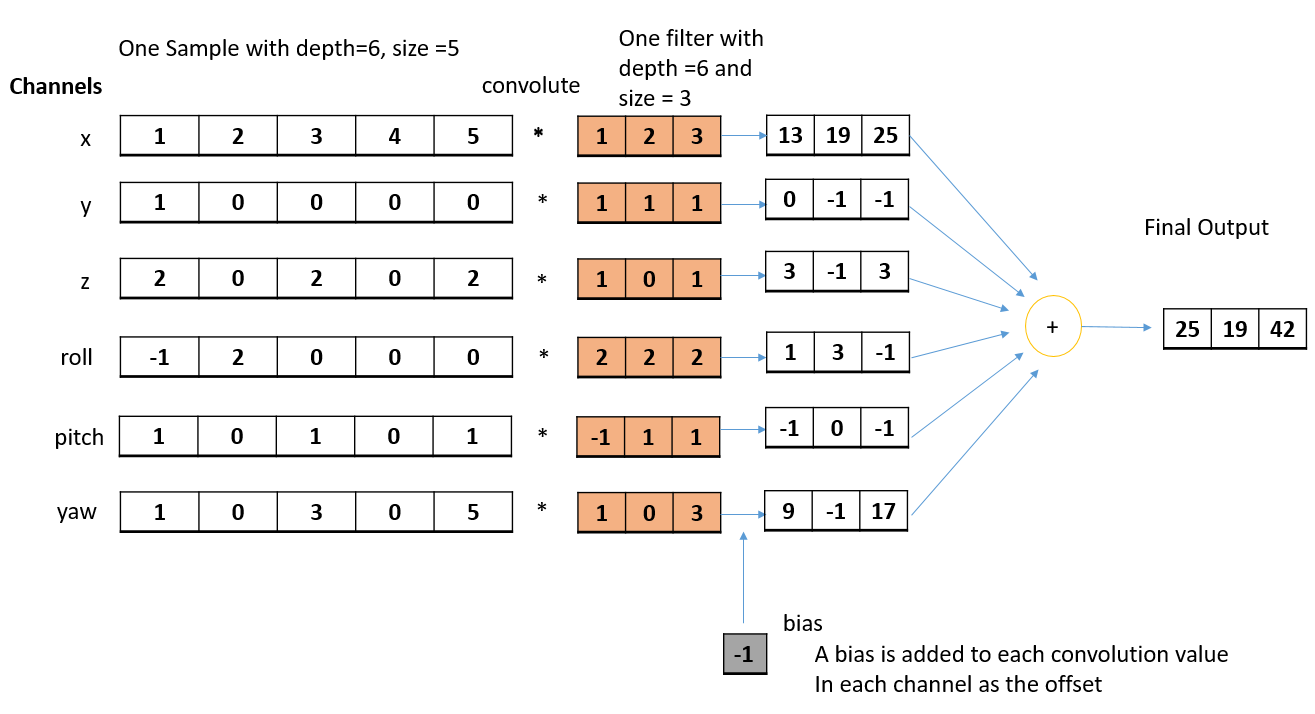 1D- Convolution Layer
Depth of filter = the depth of input
# of filters = depth of output 
Tuple in “Output Shape” shows:  
(None,  size of output, depth of output)
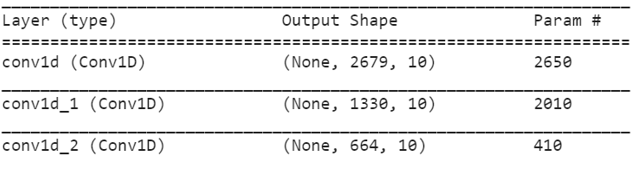 Global Average Pooling
CNN Model
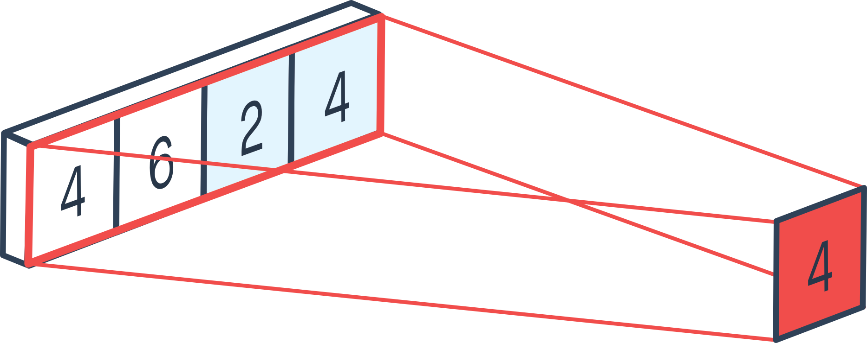 Global Average Pooling
 Reduce dimension by replacing one channel with its mean value

 Dense Layer 
 Each neuron from previous layer is connected to every  neuron in the next layer
Then activation function is applied
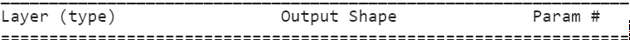 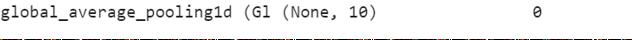 Dense layer
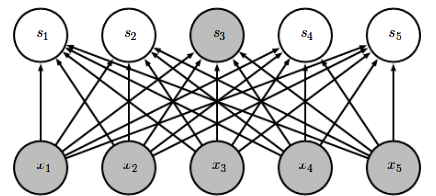 Output
Input
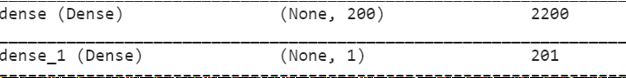 Post-Processing - Hysteresis Threshold
First generate continuous probability sequence of eating, P(eat) on one day of data
 Threshold Ts detects start of eating
  Threshold Te detects start of non-eating (resting, etc.) 
 When P(eat) > Ts, segment starts. When P(eat) < Te, segment ends
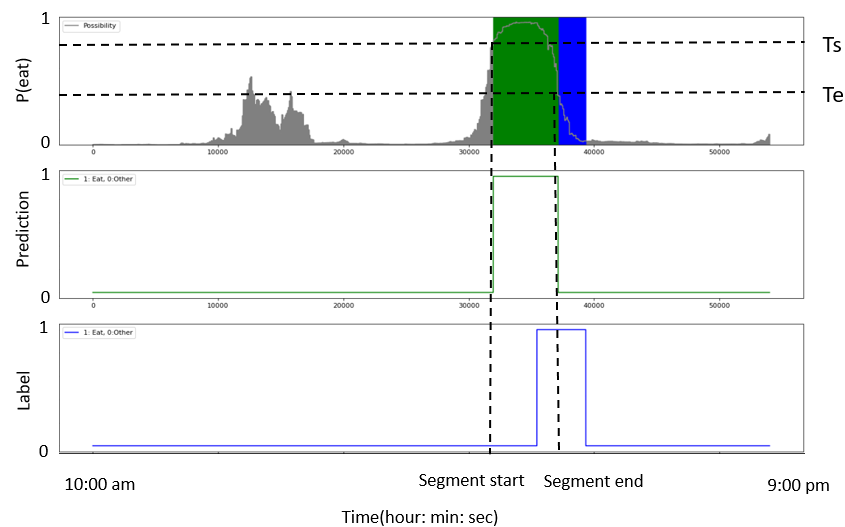 Metrics – Time Metric: Weighted Accuracy
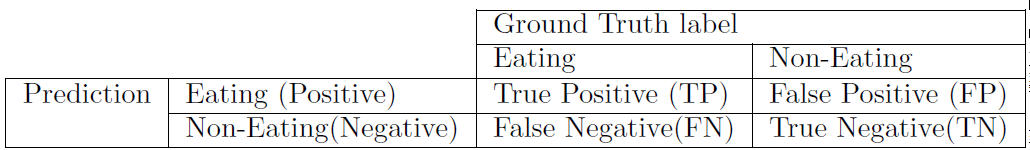 Metrics – Episode Metrics: TPR, FP/TP
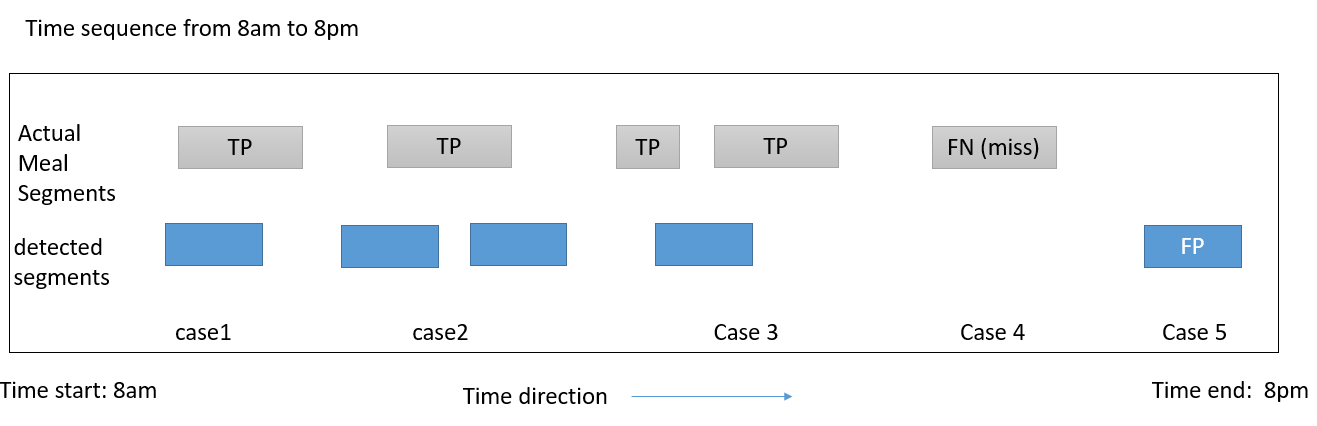 Model Training
For the group model
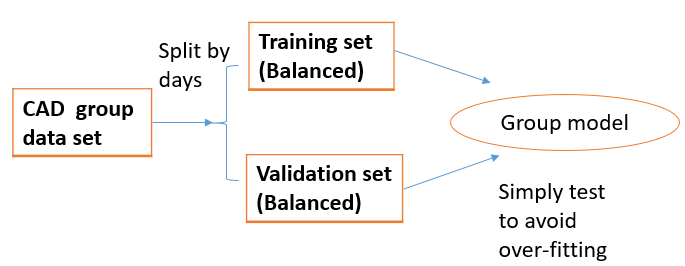 For individual models of one person
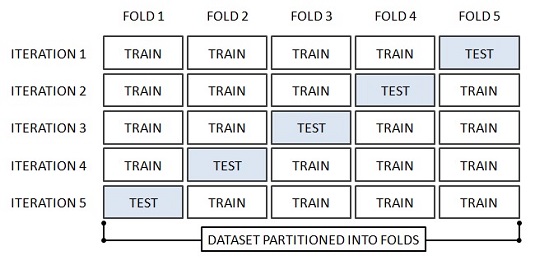 Performance Comparison
For one person,  use 5-fold cross validation to get individual models 
 Test both group and individual models consistently 
 Group thresholds: Ts = 0.8,  Te = 0.4 from previous work (Sharma 2020)
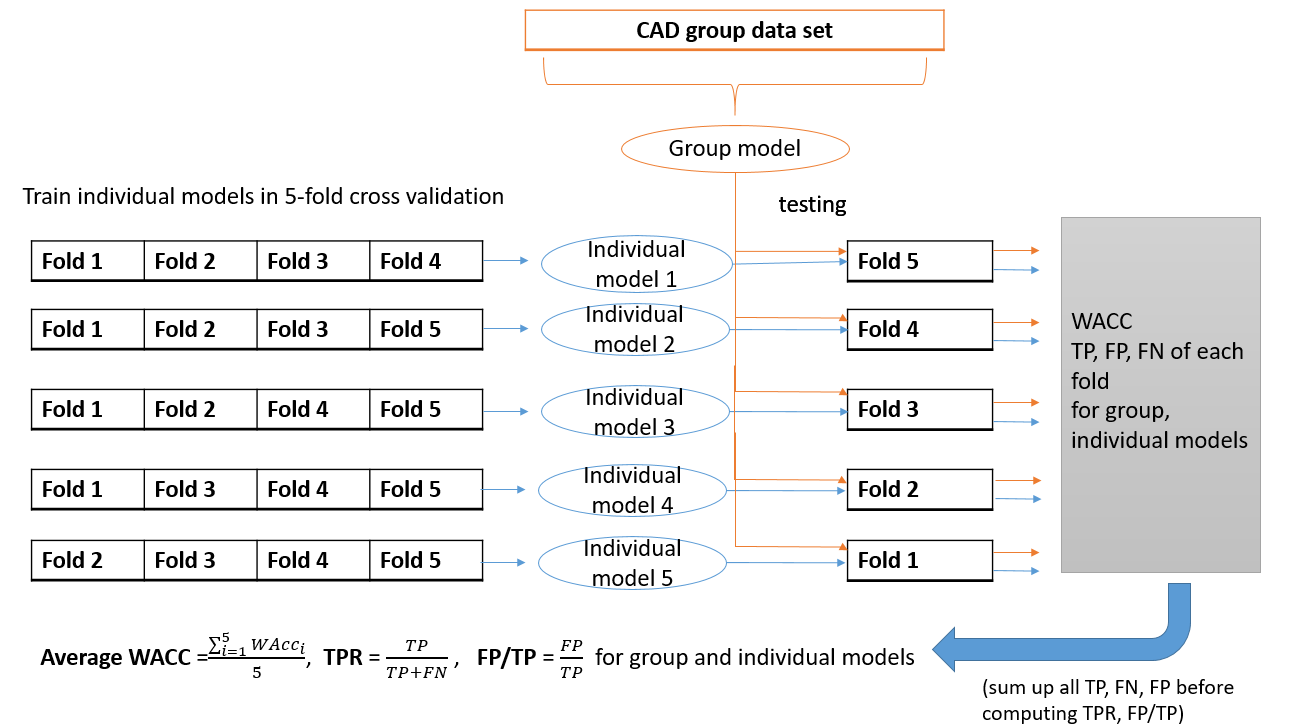 Hyper-Parameter Tuning: Ts, Te
Outline
Background and Motivation
Methods
Results
Distributions of Model Output
Time Metrics
Episode Metrics
Tuning Hyper-Parameters Ts and Te
Conclusion
Results - Distributions of Model Output
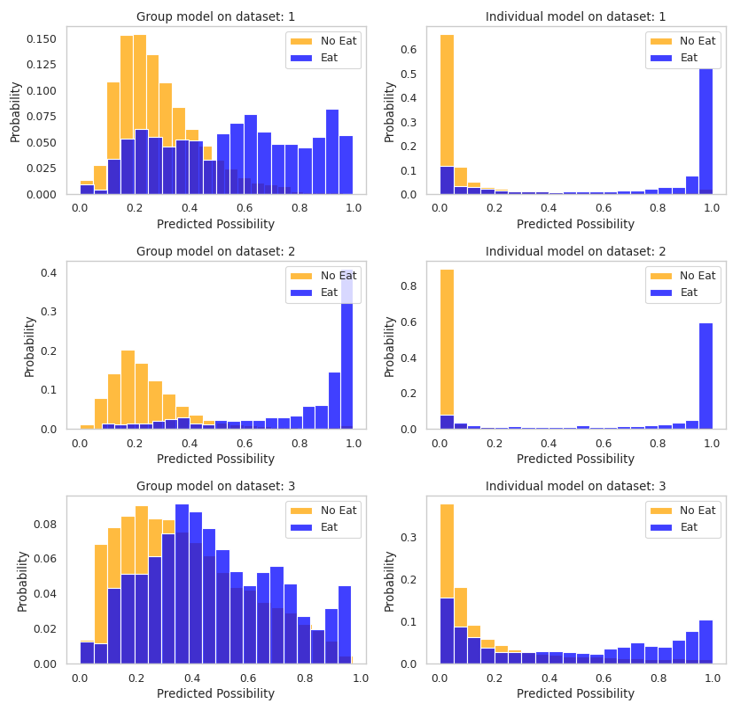 Distributions of P(eat) on eating and non-eating data for individuals  1, 2, 3
 Histograms:
Blue: distributions of P(eat) on eating data
Yellow: distributions of  P(eat) on non eating data
 Columns
 Left : distributions from the group model
 Right :  distributions from individual models
 Individual models can better separate two distributions than the group model
Time Metric – Weighted Accuracy
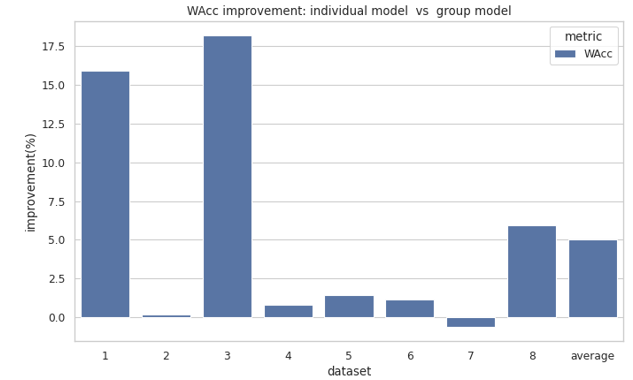 Episode Metrics With Group Thresholds
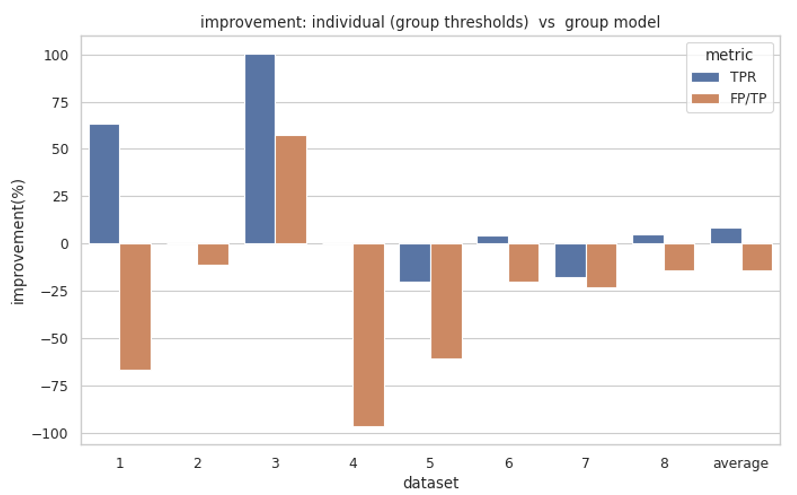 Episode Metrics After Tuning Ts, Te
Improvement on average performance shows balance method provides the best overall improvement
 Choose balance method as final method
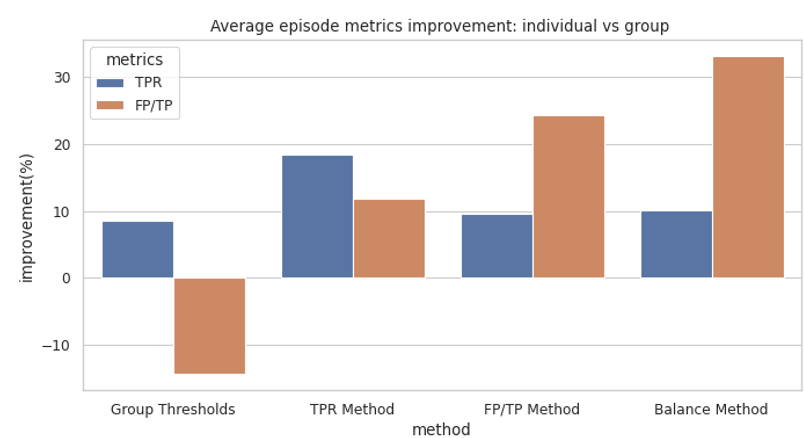 Tuned Thresholds from Balance Method
Most individuals have tuned thresholds Ts = 0.85 > group Ts=0.8, Te = 0.1 < group Te = 0.4
 Higher Ts helps reduce FP in episode metrics.
 Lower Te helps better detect start of resting and other behavior with very low P(eat)
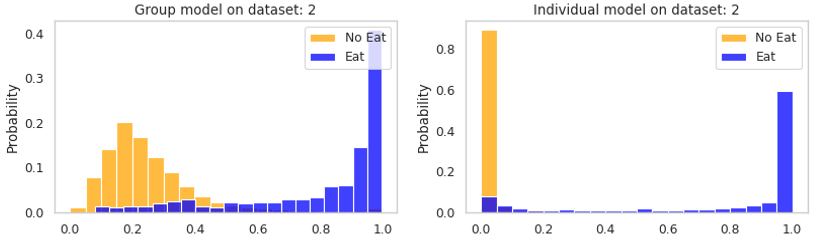 lower Te
Te
Higher Ts
Ts
Episode Metrics using Balance Method
Individual models (balance method)   VS   Individual models (group thresholds)
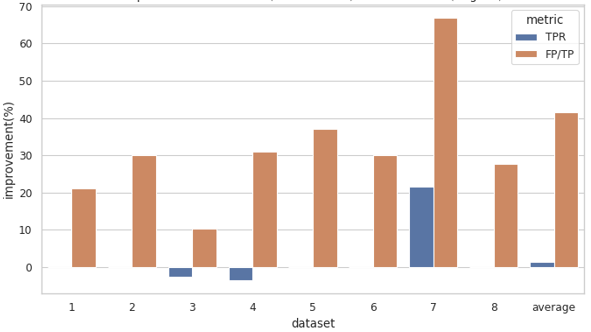 CTH: customized thresholds from balance method    
GTH: group thresholds
Outline
Background and Motivation
Methods
Results
Conclusion
Discussion
Limitation and Future Work
Conclusion
Question 1:   Do individual models perform better than the group model, when testing them on the same individual data?
Yes. On average, compared with the group model, the individual models improve 5% in  time     metric and about 10% in TPR and 33% in FP/TP when using balance method. 

 Question 2: How much improvement do individual models get, compared with group model? Do they vary depending on each individual?
Yes. The improvement of individual models can vary per individual. Some could have obvious    improvement in WAcc,  TPR, FP/TP, while the others can improve WAcc, FP/TP only or even drop TPR

 Question 3: Does changing individual hyper-parameters help improve performance of individual models?
Yes. Using balance method,  individual models have the average improvement of 10.1% on TPR and 33.2 % on FP/TP, compared with the group model.
Conclusion
Limitation
Limited data per individual  -  Need more days of data for each individual
Only 8 participants  -  Investigate more participants to make results more convincing 
 No window size test -  Need to Investigate effect of window size for each person with large computational time and need


 Topics for Future work
Minimum days of data required to get good individual models
Transfer learning to borrow the group model knowledge to improve individual models
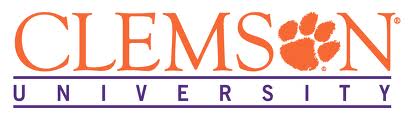 Thank you! & QA